ザ・ノーツ研究会：初心者向け講座
活動内容 概要
①Notes/Dominoの基礎知識(第2～3回)
②特徴的な機能の紹介(第4～6回)…ACL/トランザクションログ/DAOS/AdminP
③ハンズオン(第7回)…Dominoサーバー/Notesクライアントのインストール・セットアップ
研究会実施日　※9月はHCL様の都合により中止
1
活動内容 ①Notes/Dominoの基礎知識
・Notes/Domino に関する基礎的な用語の説明
・Notes/Domino の特長について
いわゆる”グループウェア”である
非定型の情報を扱うことが可能である	
リッチテキストで自由度が高い
インストールが簡単である
2
活動内容 ②特徴的な機能の紹介
・ACL(アクセス制御リスト)…ユーザーやグループにロールを割り当てることでアクセス権を管理
・トランザクションログ…①データ保全 ②クラッシュ後のサーバー再起動高速化
・DAOS…①添付ファイルの外出しによりDBサイズの肥大化を防止　 ②同一ファイルの共有を防止
・AdminP(システム管理プロセス)…各種システム管理の自動化
3
活動内容 ③ハンズオン
・AWS でVM環境を用意していただき実践
インストールとセットアップ手順実践
サーバー起動・コンソール体験
既存DBの内容確認
Designerを利用した新規DBの作成
管理クライアントの操作実践
4
所感
初学者向けの講座を用意していただいたことに感謝します
特にハンズオンは良い経験になりました・実際の操作感を体験することができた・新機能体験もでき、個人のレベルに合わせた内容を実施可能・より細かい手順があればなお良かった　→リモート参加のメンバーが少しとっつきづらかったと思う
集合開催の価値を再確認できた
5
ザ・ノーツ研究会：管理者アップデート認定試験対策
アジェンダ
① 活動風景
② 活動内容（概要）
③ 所感
7
活動風景
8
活動風景
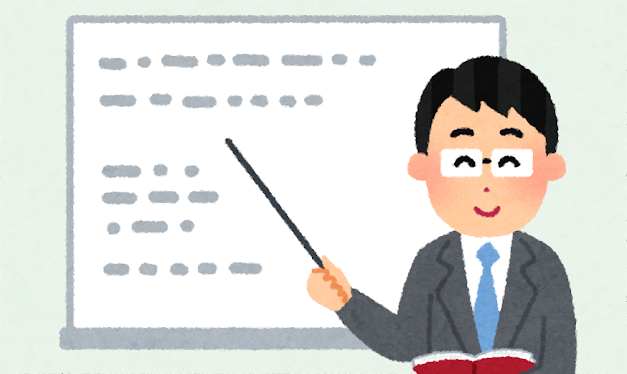 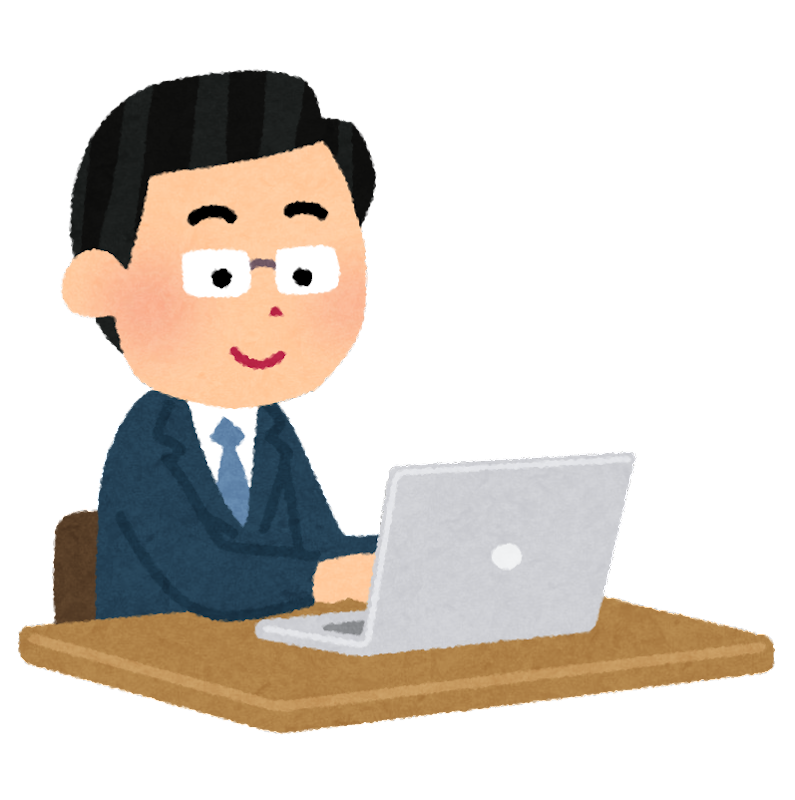 9
活動風景
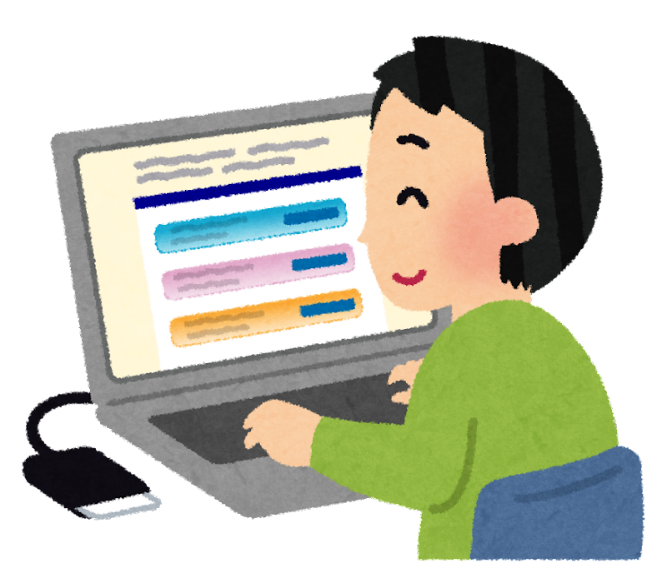 自宅で参加可能
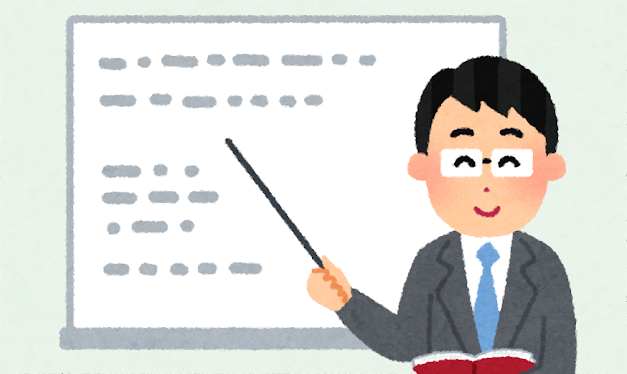 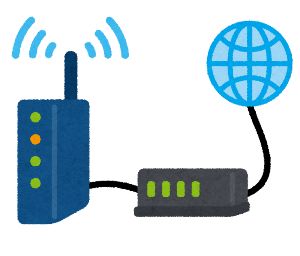 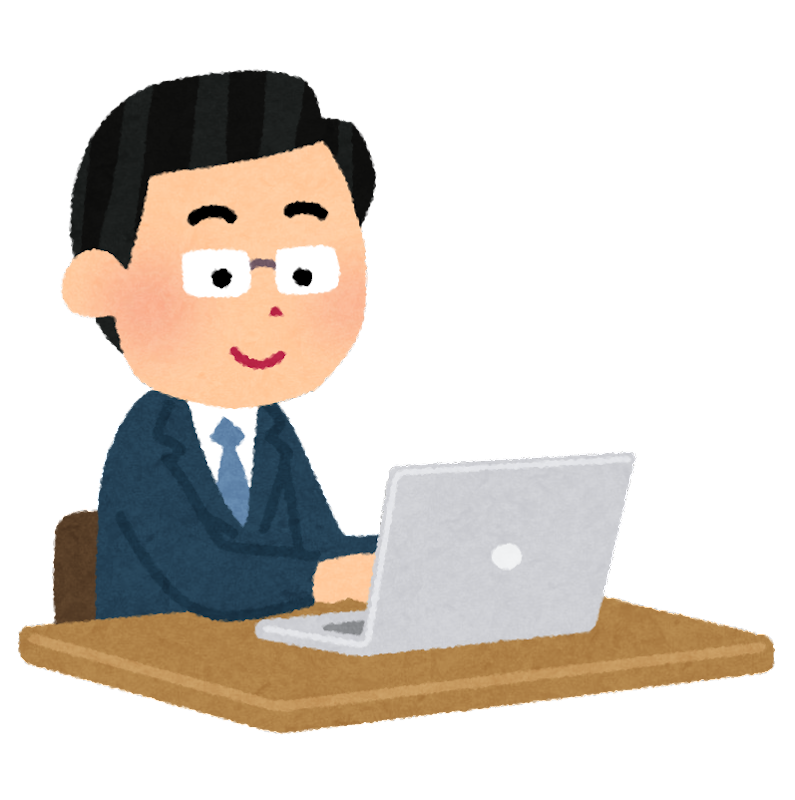 10
活動内容（概要）
① ワンタッチ Domino セットアップ機能
② 多要素認証 TOTP
③ バックアップとリストア機能
④ 管理プロセス
⑤ 証明書マネージャー
⑥ ポリシー管理
⑦ メール機能
⑧ DAOS
⑨ 複製機能
⑩ ID ボールト
参照リンク
・Domino管理者アップデート認定試験対策 | HCLSoftware (Japan) Blog (hcljapan.co.jp)
11
活動内容（概要）
① ワンタッチ Domino セットアップ機能
② 多要素認証 TOTP
③ バックアップとリストア機能
④ 管理プロセス
⑤ 証明書マネージャー
⑥ ポリシー管理
⑦ メール機能
⑧ DAOS
⑨ 複製機能
⑩ ID ボールト
参照リンク
・Domino管理者アップデート認定試験対策 | HCLSoftware (Japan) Blog (hcljapan.co.jp)
12
活動内容① ワンタッチ Domino セットアップ
セットアップのパラメーターの記述方式は 『JSON ファイル』 または 『システム環境変数』 のいずれかを使用すること。

json ファイルには 『validjson 検証ツール』 が用意されていて事前に誤りがないか確認できる。

パラメーターにスペースが含まれる場合は両端に "" を加えること。
13
活動内容① ワンタッチ Domino セットアップ
セットアップのパラメーターの記述方式は 『JSON ファイル』 または 『システム環境変数』 のいずれかを使用すること。

json ファイルには 『validjson 検証ツール』 が用意されていて事前に誤りがないか確認できる。

パラメーターにスペースが含まれる場合は両端に "" を加えること。
手動セットアップやサイレントインストール以外の
セットアップする手段を知ることができた。
14
活動内容② 多要素認証 TOTP
TOTP を構成するために必要なコマンドは『mfamgmt create trustcert』になります。

利用するためには、 Microsoft の認証アプリや Authy の 『認証アプリをセットアップ』 する必要があります。

クロスドメインでの前提条件として 『TOTP 認証に参加する両方のドメインの Domino Web サーバーは、Domino 12 以上を実行している必要』 であることが必要です。
15
活動内容② 多要素認証 TOTP
TOTP を構成するために必要なコマンドは『mfamgmt create trustcert』になります。

利用するためには、 Microsoft の認証アプリや Authy の 『認証アプリをセットアップ』 する必要があります。

クロスドメインでの前提条件として 『TOTP 認証に参加する両方のドメインの Domino Web サーバーは、Domino 12 以上を実行している必要』 であることが必要です。
Domino V12では
多要素認証が対応していることや、
利用に必要な条件を知ることができた。
16
活動内容③ DAOS
『ODS 48 以上』 であること、『トランザクションロギングが有効』 であることが必要です。

クラスタリング機能があり、改善を重ねDBの破損の修復まで行う「シンメトリッククラスタ」まで発展しています。

バックアップ後にリストアした場合の整合性確認コマンドを実行すると、『不足しているファイルを一覧表示』 してくれます。『tell daosmgr listnlo missing filename.nsf』
17
活動内容③ DAOS
『ODS 48 以上』 であること、『トランザクションロギングが有効』 であることが必要です。

クラスタリング機能があり、改善を重ねDBの破損の修復まで行う「シンメトリッククラスタ」まで発展しています。

バックアップ後にリストアした場合の整合性確認コマンドを実行すると、『不足しているファイルを一覧表示』 してくれます。『tell daosmgr listnlo missing filename.nsf』
認定試験対策を介してどのような機能であるか、
使用されるコマンドなどを改めて知ることができた。
18
所感
Domino V12 における新機能の部分も網羅されており、認定試験の対策に限らず業務においても役立つと感じた。

実際に業務で使用した内容だけでなく、今まで殆ど触れてこなかった項目について知識を広げることができた。
19
付録（リンク集）
① ワンタッチ Domino セットアップ機能（１）
② 多要素認証 TOTP（１ ２ ３）
③ バックアップとリストア機能（１ ２ ３）
④ 管理プロセス（１ ２ ３ ４）
⑤ 証明書マネージャー（１ ２ ３ ４）
⑥ ポリシー管理（１ ２ ３）
⑦ メール機能（１ ２ ３）
⑧ DAOS （１ ２ ３）
⑨ 複製機能（１ ２ ３ ４）
⑩ ID ボールト（１ ２ ３ ４）
各項目の番号ごとのハイパーリンクとなっております。
20